Rekrutacja2024 – 2025spotkanie informacyjne dla rodziców ósmoklasistów5 kwietnia 2024 r.
Liceum Ogólnokształcące im. K. K. Baczyńskiego w Nowej Soli
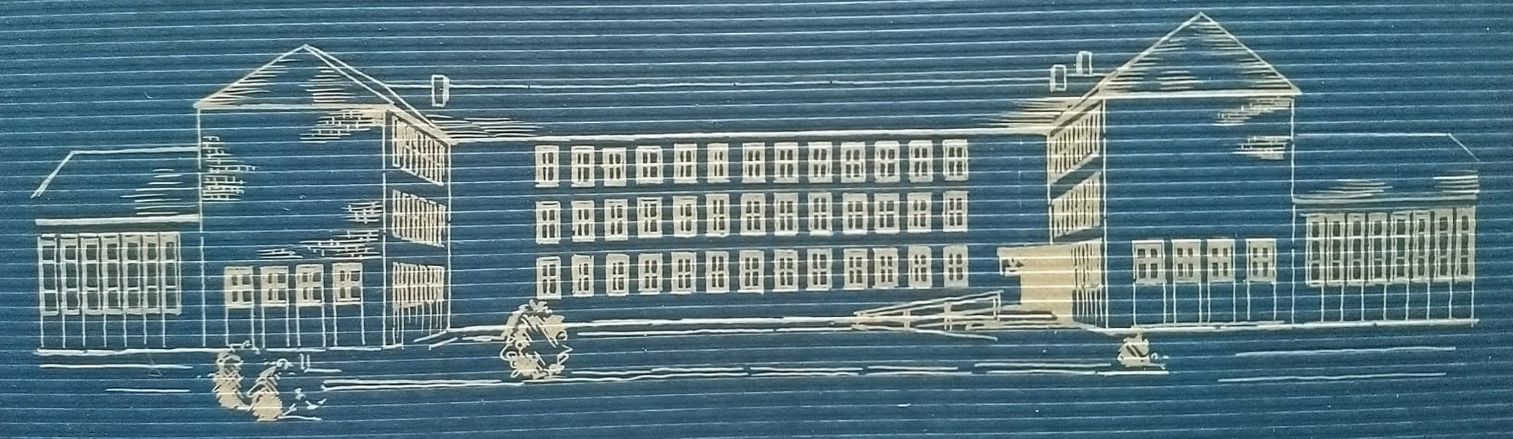 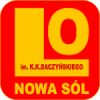 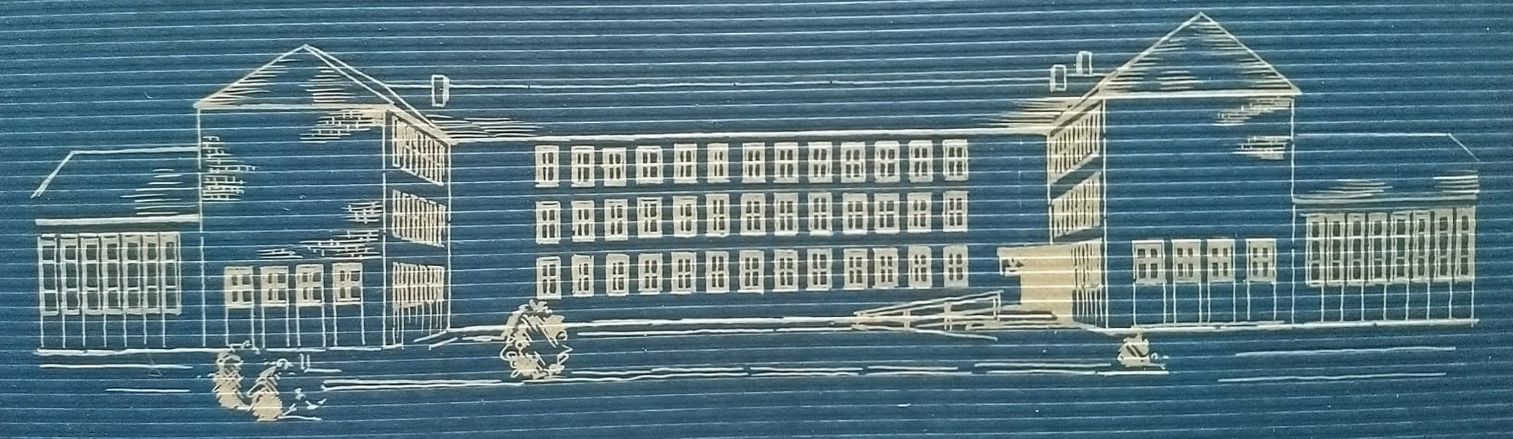 Predyspozycje, możliwości dziecka!
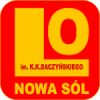 Kierunki kształcenia po szkole podstawowej
Można kontynuować naukę w szkole branżowej II stopnia (2 lata i matura)
Egzamin zawodowy po 3 roku i po 4 roku; matura
Matura
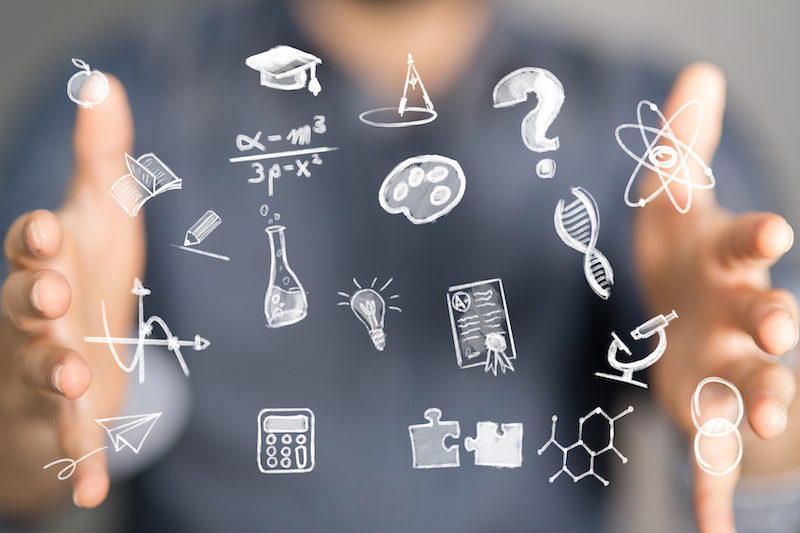 .
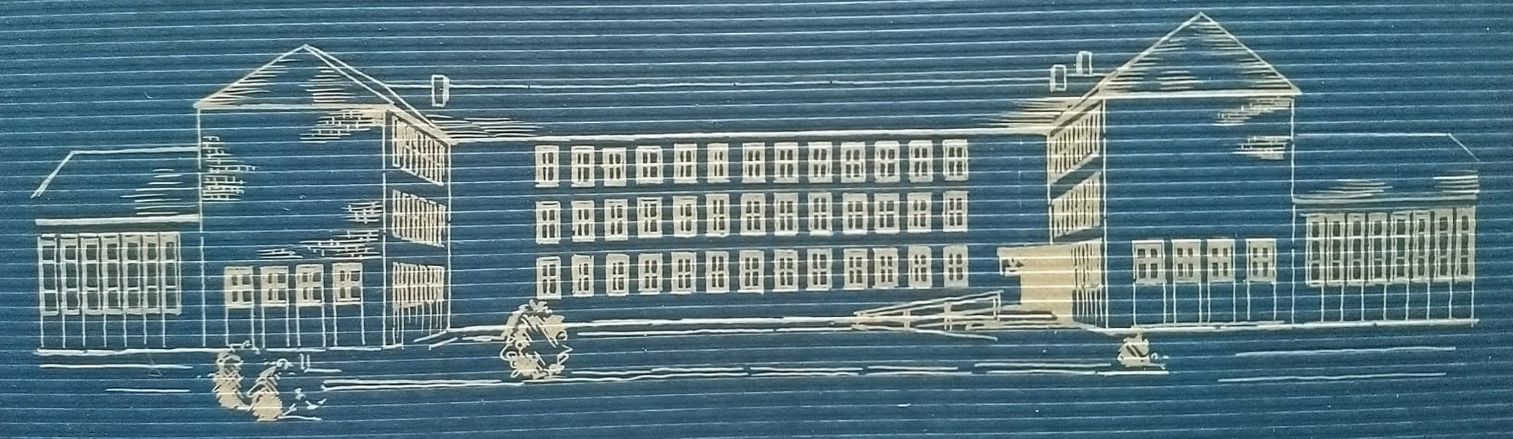 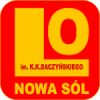 Język niemiecki
Planowane profile
(w dwóch klasach)
Przedmioty rozszerzone
Język francuski
język angielski od pierwszej klasy (+6 godzin w cyklu)
2 przedmioty zgodne z wybranym profilem (po +8 godzin z każdego i +3 zajęć dodatkowych)
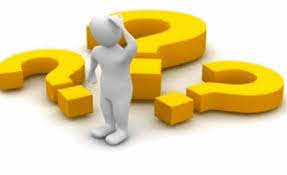 Jak dobrze wybrać?
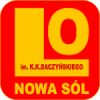 Terminy rekrutacji
15 maja – 21  czerwca do 15:00rejestracja w systemie elektronicznym, złożenie podpisanej papierowej wersji w szkole pierwszego wyboru
21 czerwca – 5 lipca do 15:00 złożenie oryginałów świadectwa ukończenia podstawówki i zaświadczenia po egzaminie w szkole pierwszego wyboru
11 lipca ogłoszenie list zakwalifikowanych
12 lipca – 16 lipca do 15:00 potwierdzenie woli poprzez uzupełnienie oryginałów dokumentów
17 lipca do 14:00 ogłoszenie listy przyjętych
Nabór elektroniczny w powiecie nowosolskim

www.powiat-nowosolski.pl
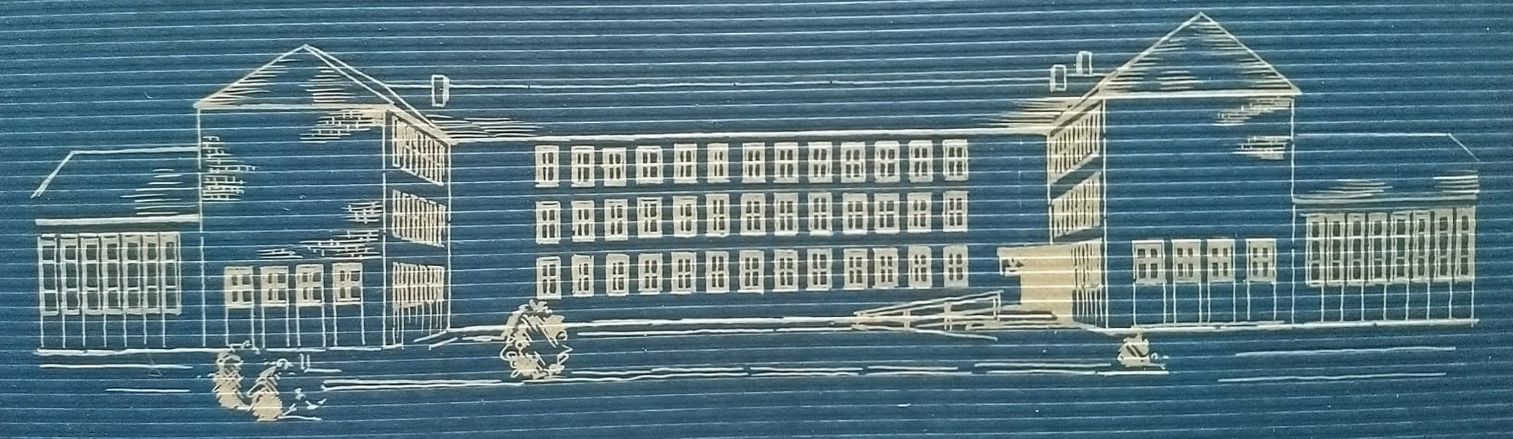 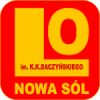 Przeliczanie punktów
J. polski – 18 pkt
Matematyka – 18 pkt
1 przedmiot – 18 pkt(najlepsza ocena spośród: biologia, chemia, fizyka, geografia, przyroda, informatyka, historia, wos, j. angielski, j. niemiecki)
2 przedmiot – 18 pkt(najlepsza ocena spośród: biologia, chemia, fizyka, geografia, przyroda, informatyka, historia, wos, j. angielski, j. niemiecki)
Szczególne osiągnięcia – 18 pkt
Świadectwo „z paskiem” – 7 pkt
Aktywność społeczna – 3 pkt
Celujący – 18 pkt
Bardzo dobry – 17 pkt
Dobry – 14 pkt
Dostateczny – 8 pkt
Dopuszczający – 2 pkt
Świadectwo
100 pkt

www.powiat-nowosolski.pl
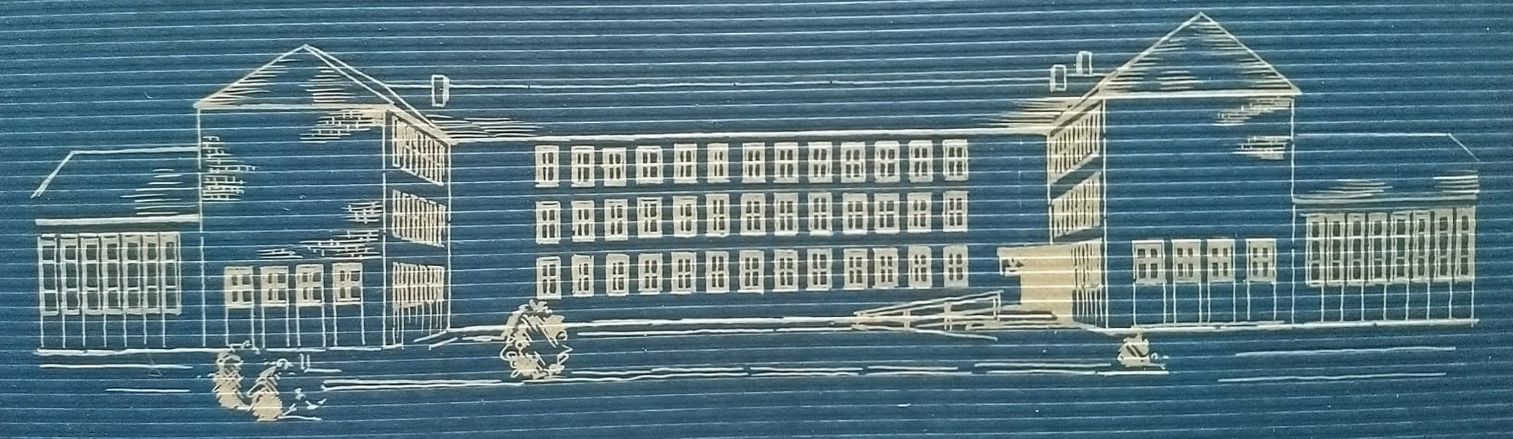 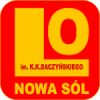 Przeliczanie punktów
Wynik z j. polskiego – 100% x 0,35 = 35 pkt
Wynik z matematyki – 100% x 0,35 = 35 pkt
Wynik z j. angielskiego – 100% x 0,30 = 30 pkt
Egzamin 
100 pkt

www.powiat-nowosolski.pl
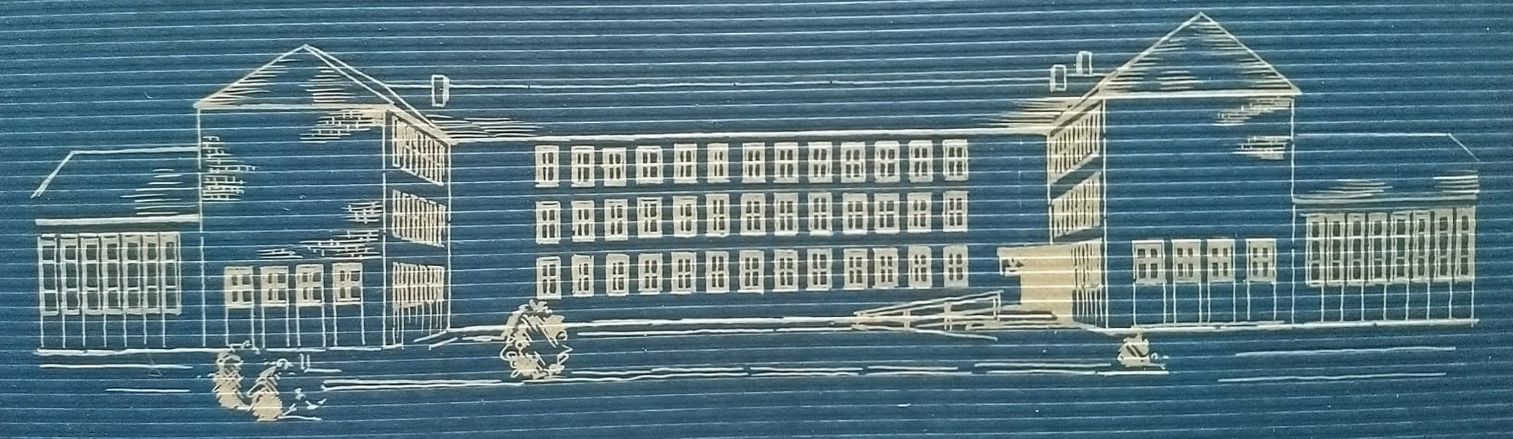 Jaką szkołę wybierasz?
Liceum Ogólnokształcące im. K. K. Baczyńskiego w Nowej Soli
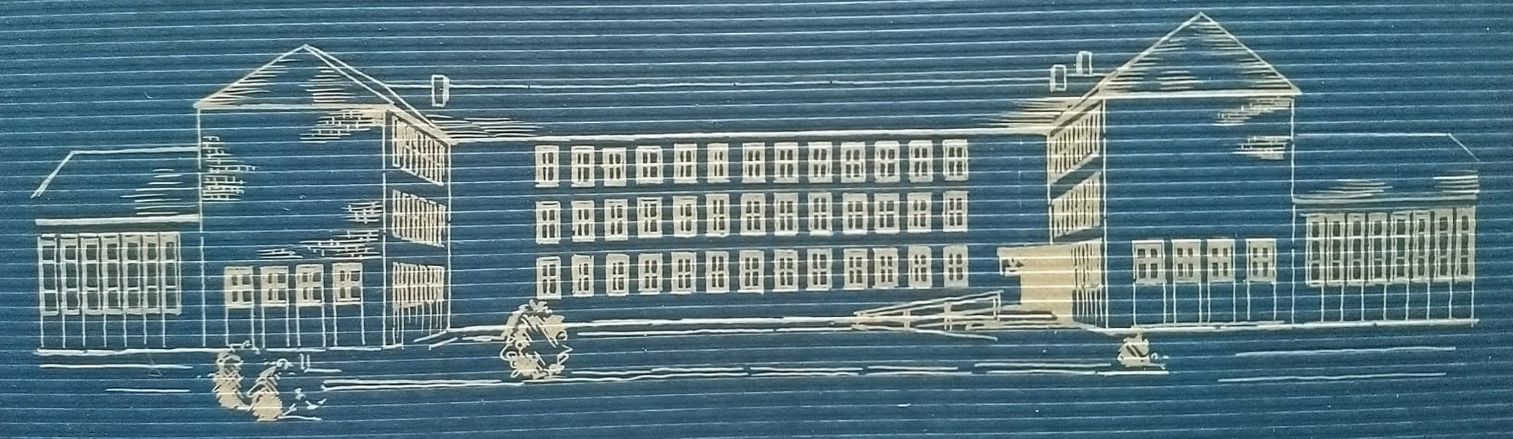 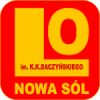 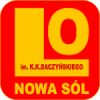 WIZJA SZKOŁY
Szkoła uczy dla przyszłości
Edukacja jest dyskursem w oparciu o wolność, prawdę i dobro
Łączymy indywidualizm i siłę współpracy
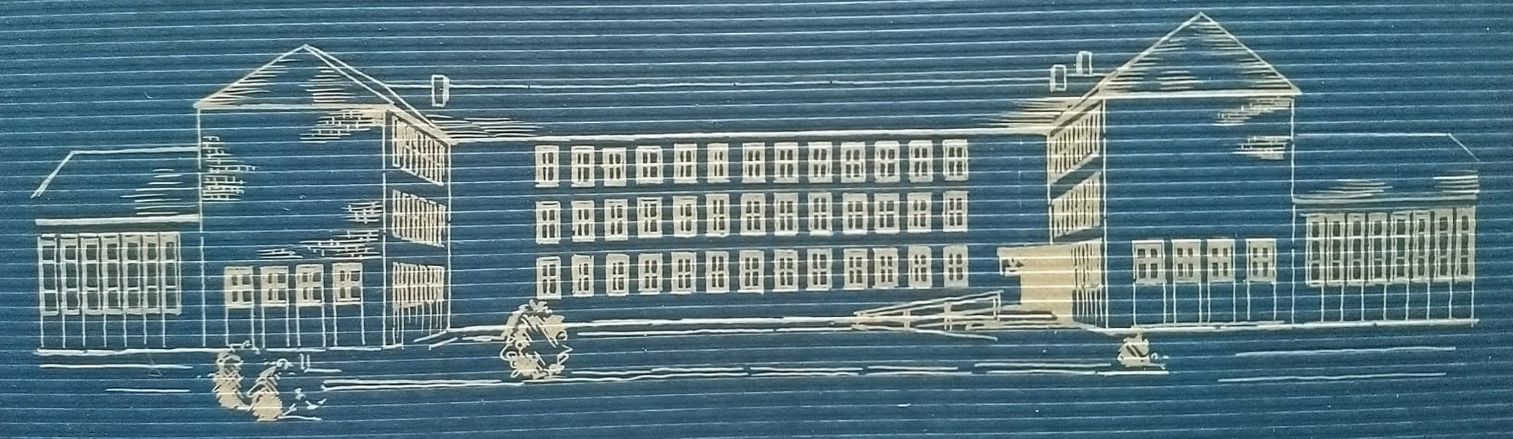 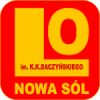 Misja  SZKOŁY
Poszanowanie praw i godności człowieka
Wychowanie w duchu uniwersalnych wartości humanistycznych
Rozwój kompetencji proinnowacyjnych
Kultywowanie tradycji
Przygotowanie do pełnienia ról społecznych
Współtworzenie środowiska lokalnego
Inspiracja i wolność wyboru
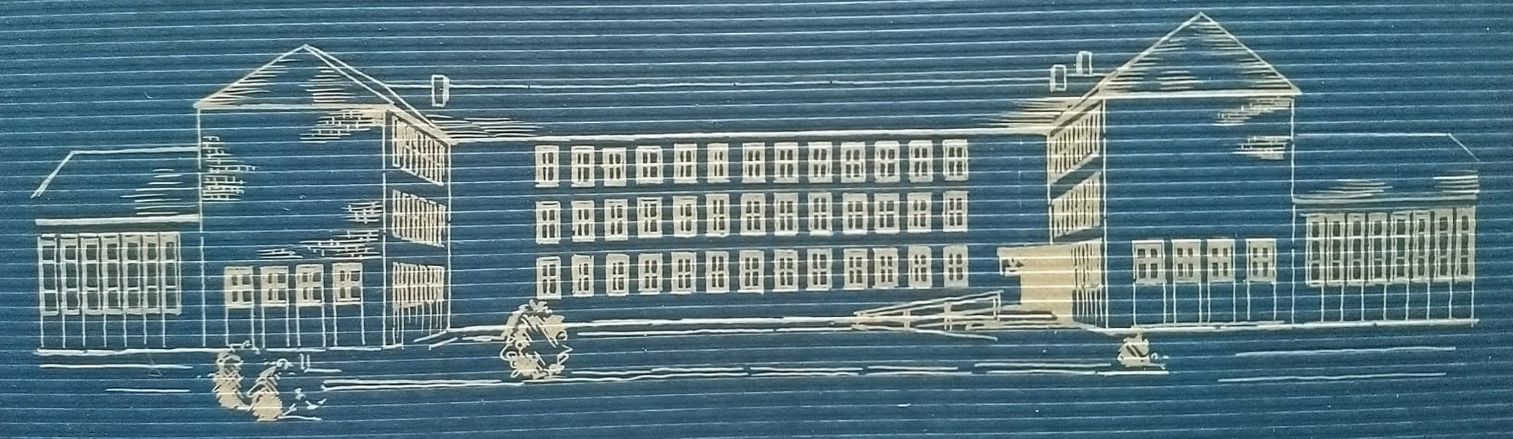 KOMPETENCJE KLUCZOWE
WIEDZA + UMIEJĘTNOŚCI = KOMPETENCJE
STRATEGIA ROZWOJU
KIERUNKI ROZWOJU SZKOŁY

Rozwijanie kompetencji proinnowacyjnych i przydatnych na rynku pracy poprzez doskonalenia kompetencji kluczowych
Wykorzystanie zdobytych podczas pandemii umiejętności z zakresu TIK do podniesienia jakości procesów edukacyjnych
Przygotowanie uczniów do świadomego wyboru dalszej ścieżki kształcenia na bazie ścisłej współpracy z uczelniami wyższymi
Modelowanie absolwenta liceum otwartego na kulturę i tradycje innych krajów poprzez udział w projektach Erasmus+ dzięki wykorzystaniu przyznanej szkole Akredytacji 2022-2027
Kształtowanie postaw wolontariackich i zaangażowanych społecznie w akcje lokalnych i większych organizacji pozarządowych jako sposób na wychowanie do wartości
Dbałość o budowanie przyjaznej przestrzeni szkolnej dającej poczucie szeroko rozumianego bezpieczeństwa
ZARZĄDZANIE PRZEZ CELE JAKO SKUTECZNY SPOSÓB MOTYWOWANIA ROZWOJU
METODA SMART
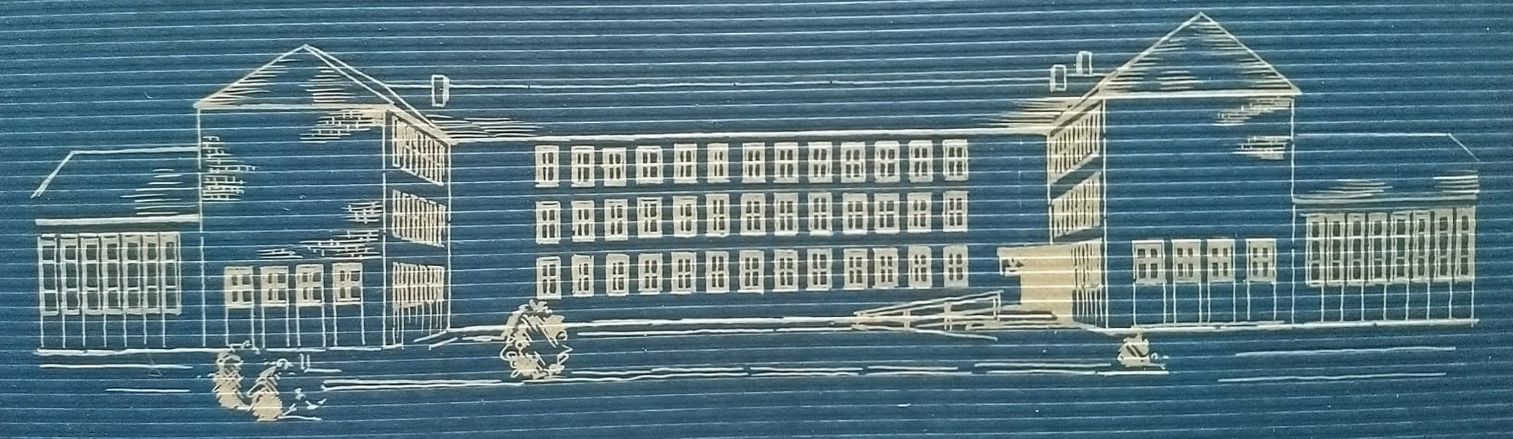 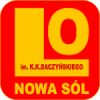 ZMIANA TO ROZWÓJ
Rozwijanie kompetencji proinnowacyjnych i przydatnych na rynku pracy poprzez doskonalenie kompetencji kluczowych
STRATEGIA ROZWOJU
GOTOWOŚĆ NA ZMIANĘ
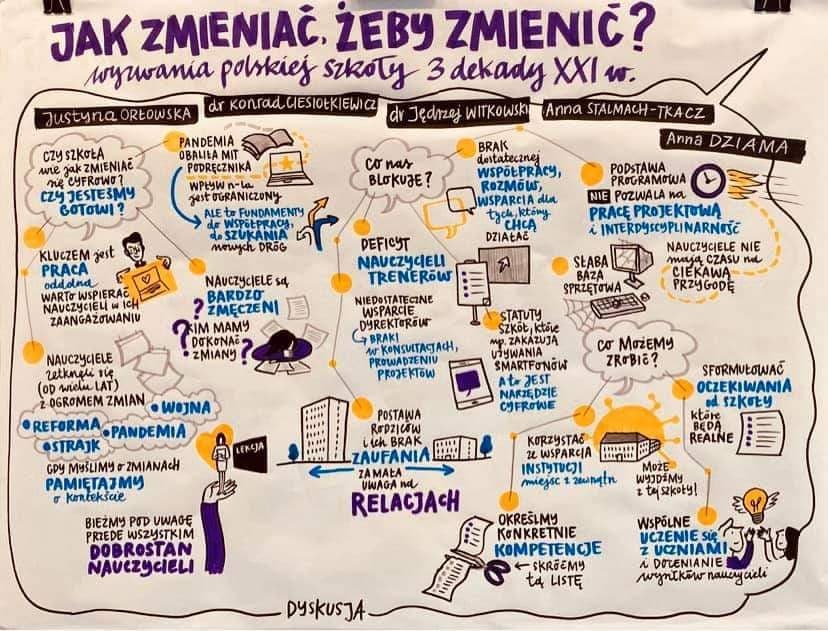 ODPOWIEDZIALNOŚĆ
KREATYWNOŚĆ
WSPÓŁPRACA
Krytyczne myślenie
Inicjatywność
Rozwiązywanie problemów
Podejmowanie decyzji
Konstruktywne kierowanie emocjami




Ilustracja: III Kongres Kompetencji Przyszłości
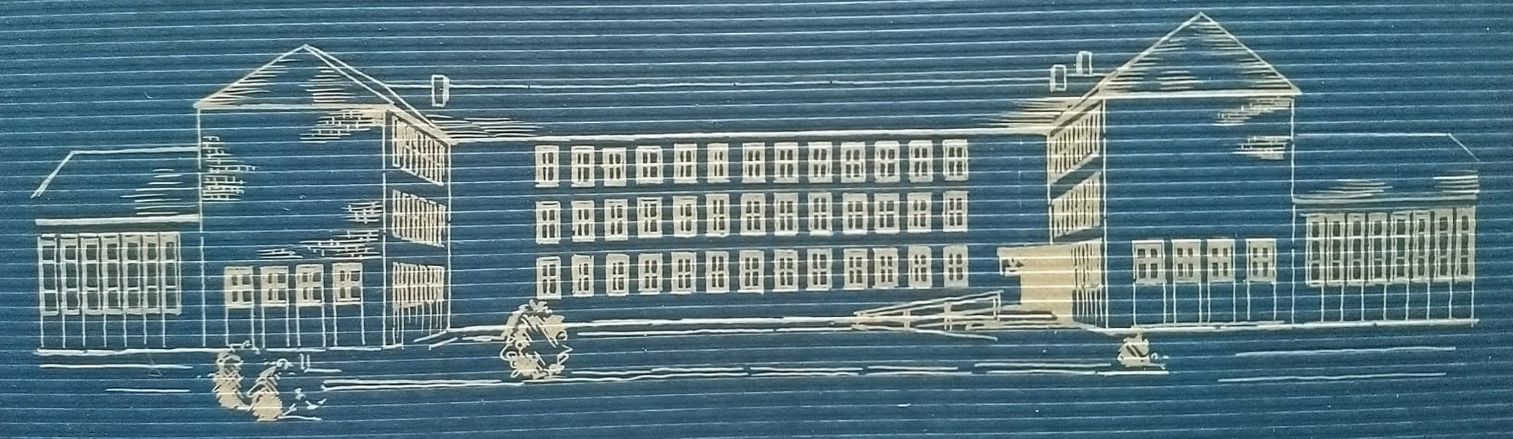 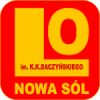 KOMPETENCJE CYFROWE
Wykorzystanie zdobytych podczas pandemii umiejętności z zakresu TIK do podniesienia jakości procesów edukacyjnych
STRATEGIA ROZWOJU
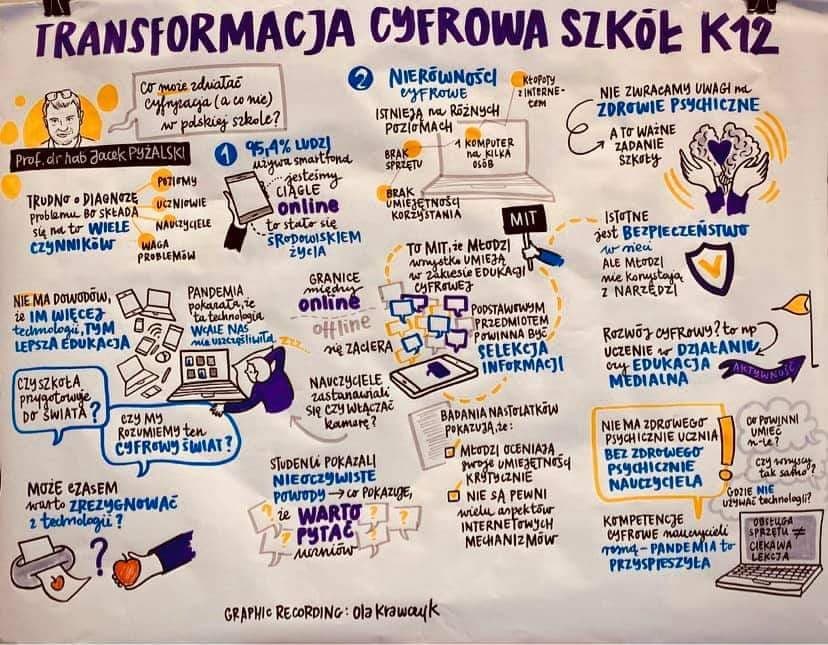 Rozbudowa i modernizacja bazy informatycznej szkoły np. z wykorzystaniem programu „laboratoria przyszłości”
Wykorzystanie poznanych technik i narzędzi cyfrowych do łamania barier w edukacji i doskonalenia metod prowadzenia lekcji
Wykorzystanie socialmediów jako najefektywniejszego kanału komunikacji, promocji i edukacji
Wprowadzenie „dobrych praktyk” z systemu zdalnego nauczania do nauczania w systemie stacjonarnym

Ilustracja: III Kongres Kompetencji Przyszłości
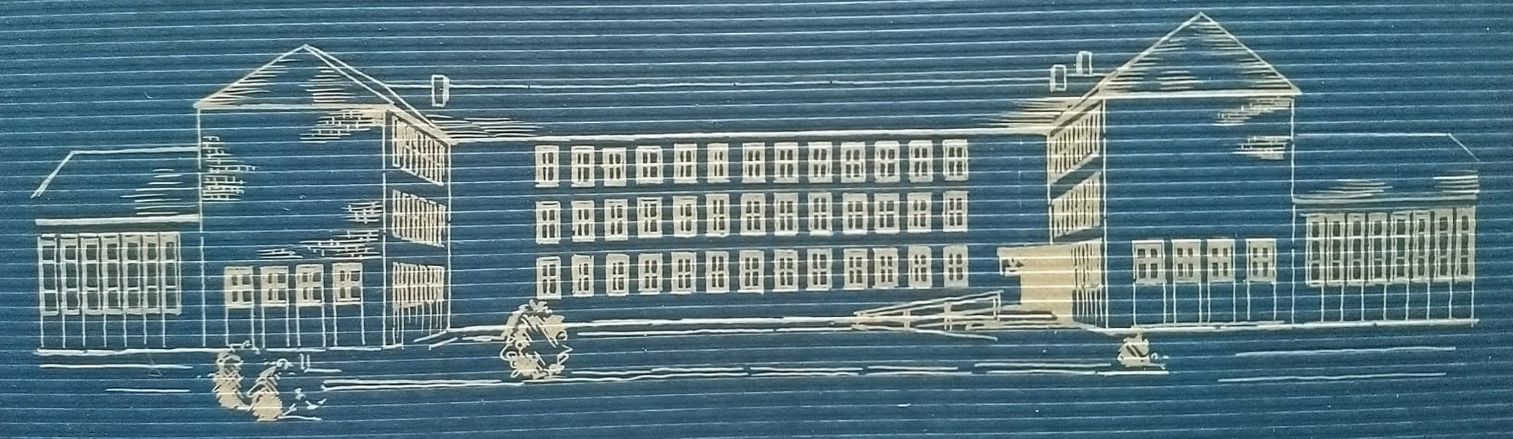 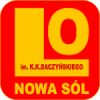 DORADZTWO ZAWODOWE
Przygotowanie uczniów do świadomego wyboru dalszej ścieżki kształcenia na bazie ścisłej współpracy z uczelniami wyższymi
STRATEGIA ROZWOJU
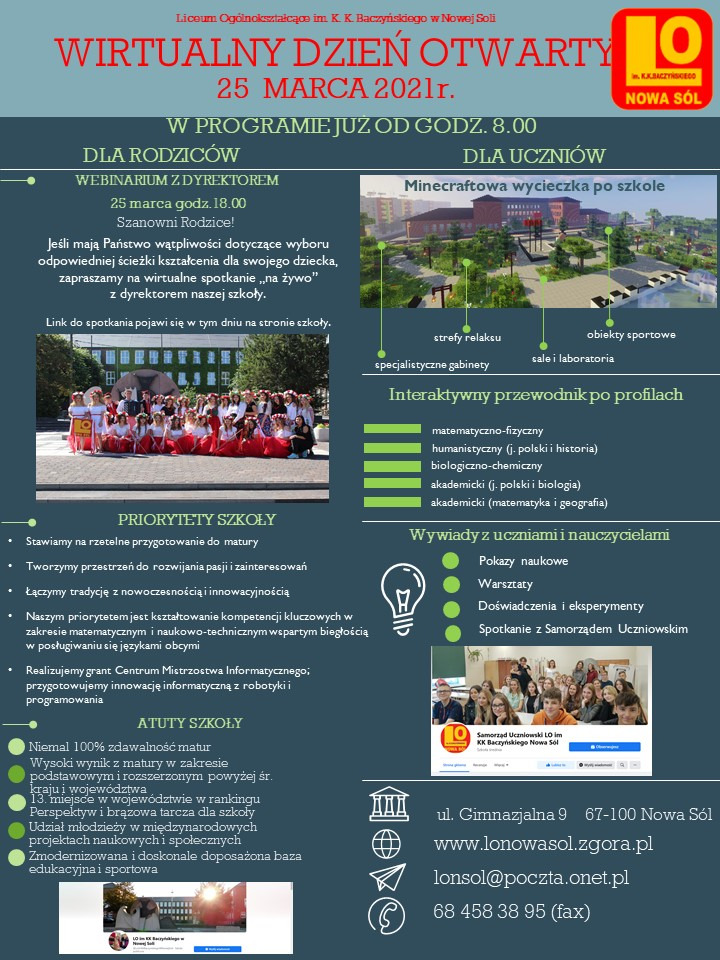 Porozumienia o współpracy i klasy patronackie – Uniwersytet Zielonogórski
Wydział Prawa i Administracji
Wydział Biologii
Wydział Matematyki, Informatyki i Ekonometrii
Wydział Budownictwa, Architektury i Inżynierii Środowiska
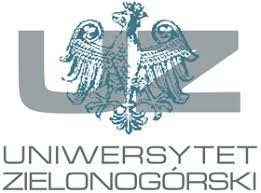 Planowana współpraca
Wydział Nauk Społecznych 
Wydział Lekarski i Nauk o Zdrowiu
Szpital w Nowej Soli (laboratorium analiz)
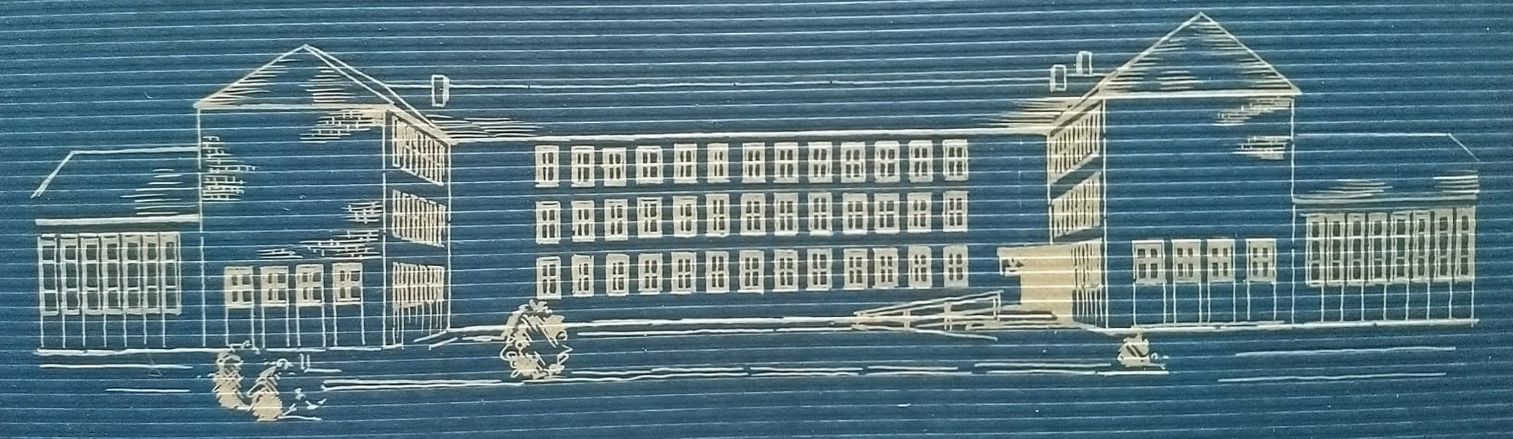 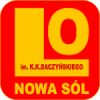 Wielojęzyczność i mobilność
Modelowanie absolwenta liceum otwartego na kulturę i tradycje innych krajów poprzez udział w projektach międzynarodowych np. Erasmus+ dzięki wykorzystaniu przyznanej szkole Akredytacji 2022-2027
STRATEGIA ROZWOJU
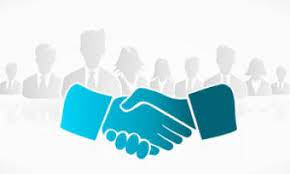 Zacieśnianie współpracy ze szkołami partnerskimi:
Matematyczno-Przyrodniczym Liceum w Ivano-Frankivsku
Lessing-Gymnasium w Hoyerswerdzie
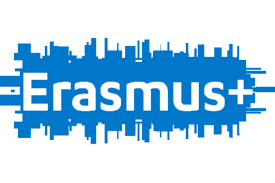 Kontynuacja współpracy w ramach realizacji projektu przyrodniczo-ekologicznego:
Prometeruse – Wielka Brytania
Planowane projekty Erasmus+ 
Mobilność młodzieży 
Mobilność nauczycieli
Realizacja projektów edukacyjnych i kulturowych
Nawiązanie współpracy:
Z liceum w Hiszpanii
Z liceum w Paryżu
Z liceum w Berlinie
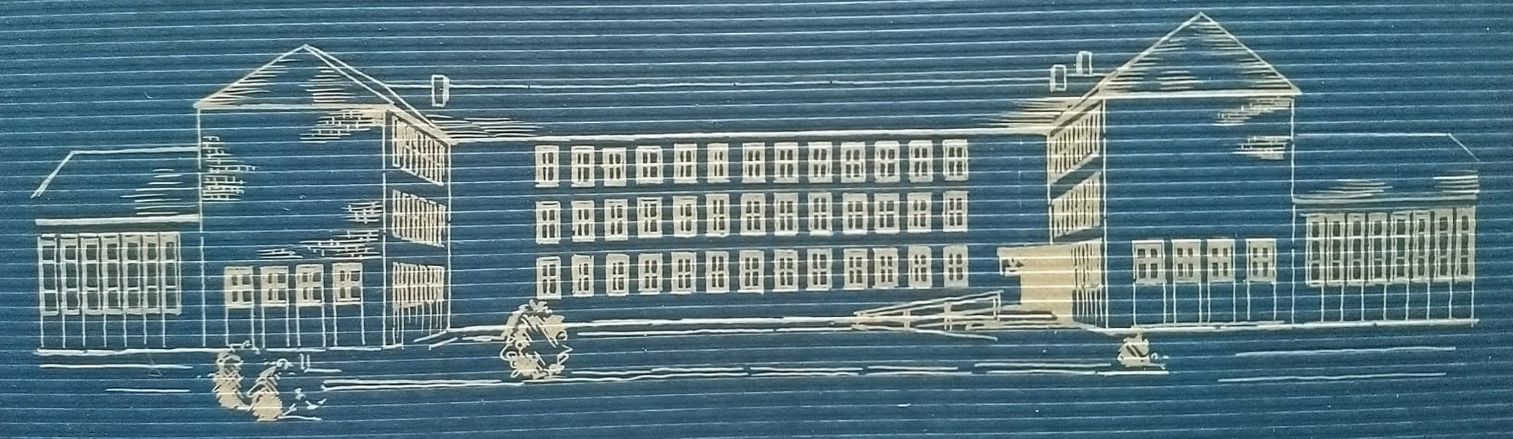 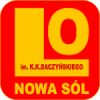 WYCHOWANIE DO WARTOŚCI
Kształtowanie postaw wolontariackich i zaangażowanych społecznie w akcje lokalnych i większych organizacji pozarządowych jako sposób na wychowanie do wartości
STRATEGIA ROZWOJU
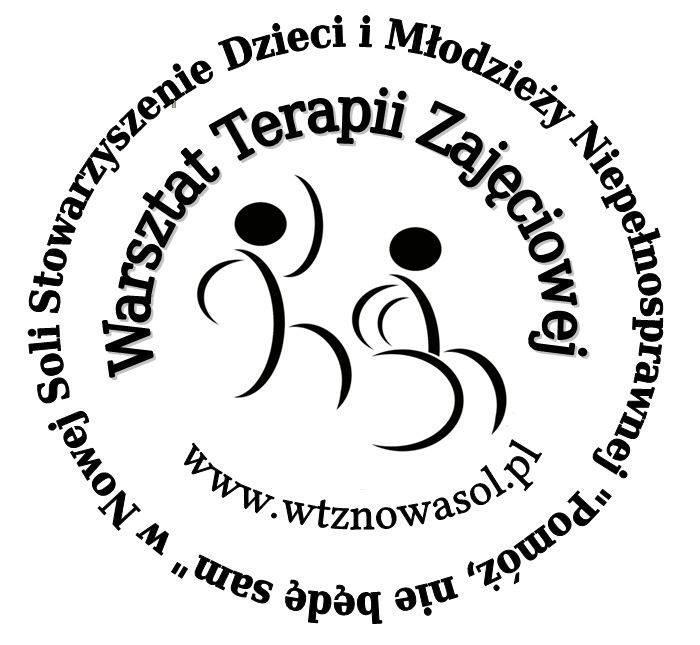 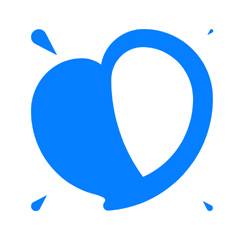 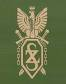 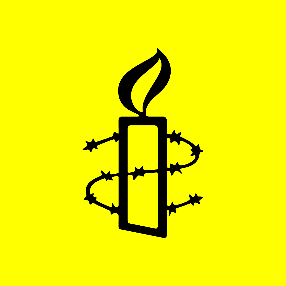 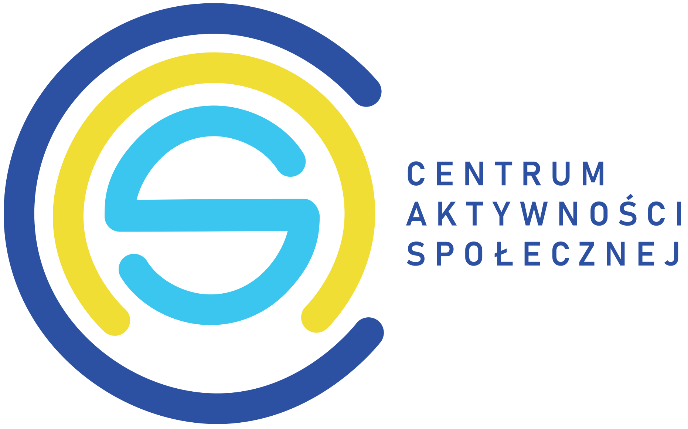 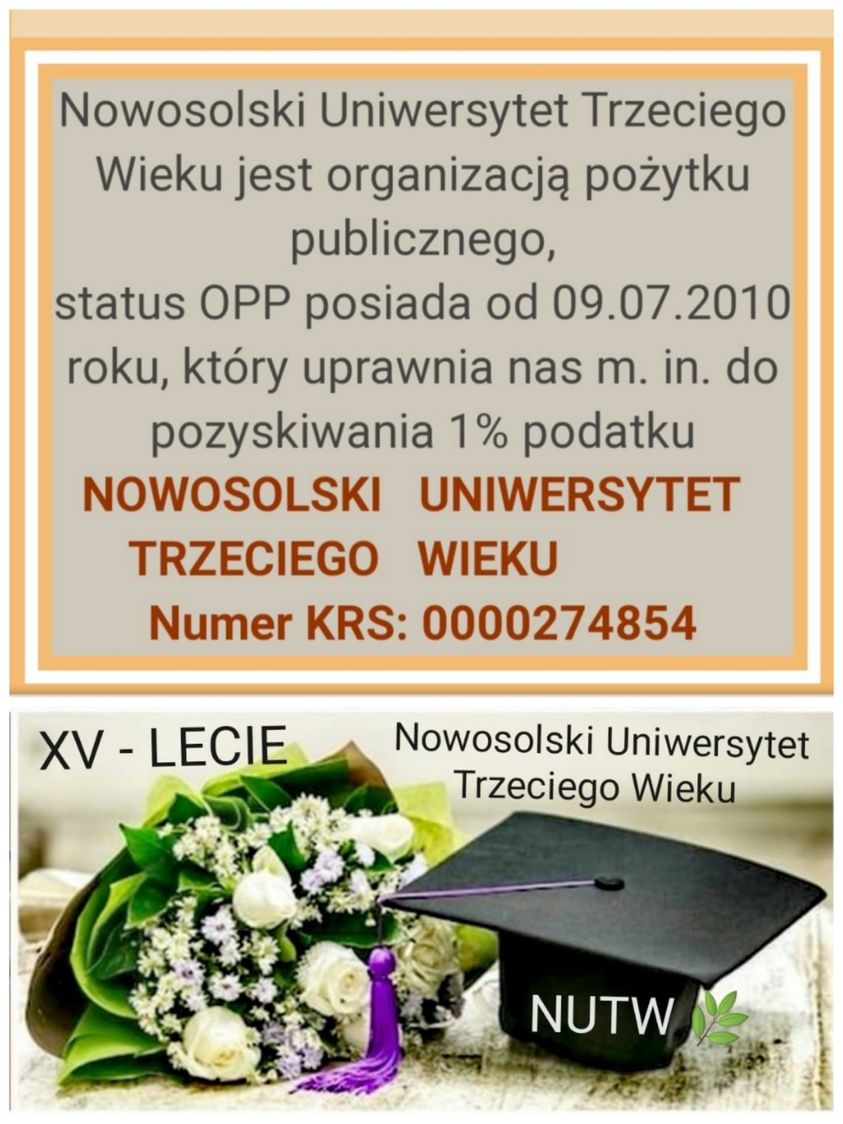 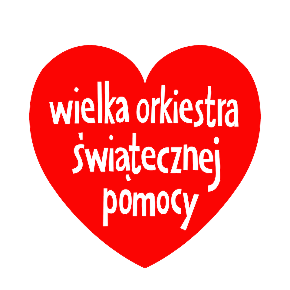 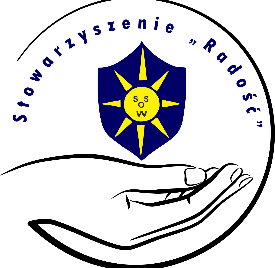 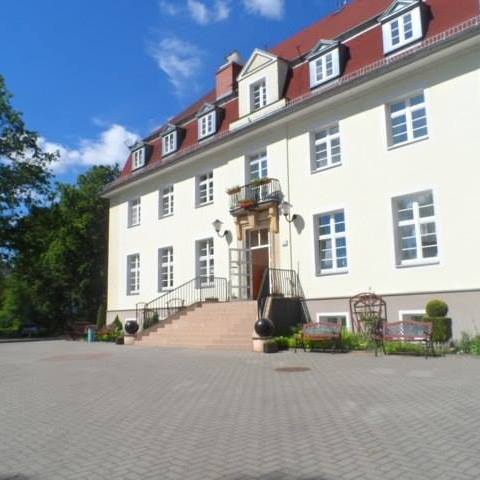 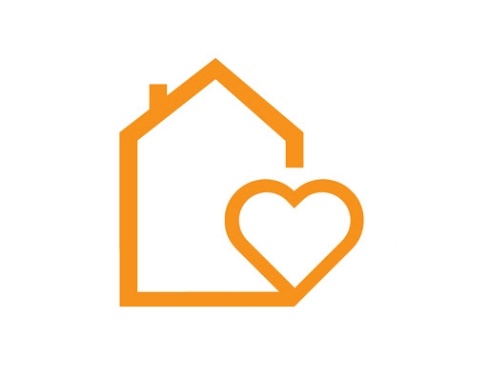 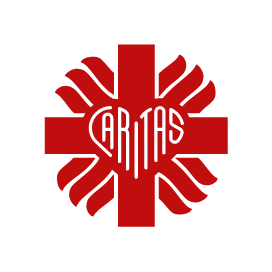 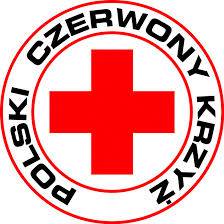 Dom Pomocy Społecznej w Bełczu
Dzienny Dom „Senior+” w Nowej Soli
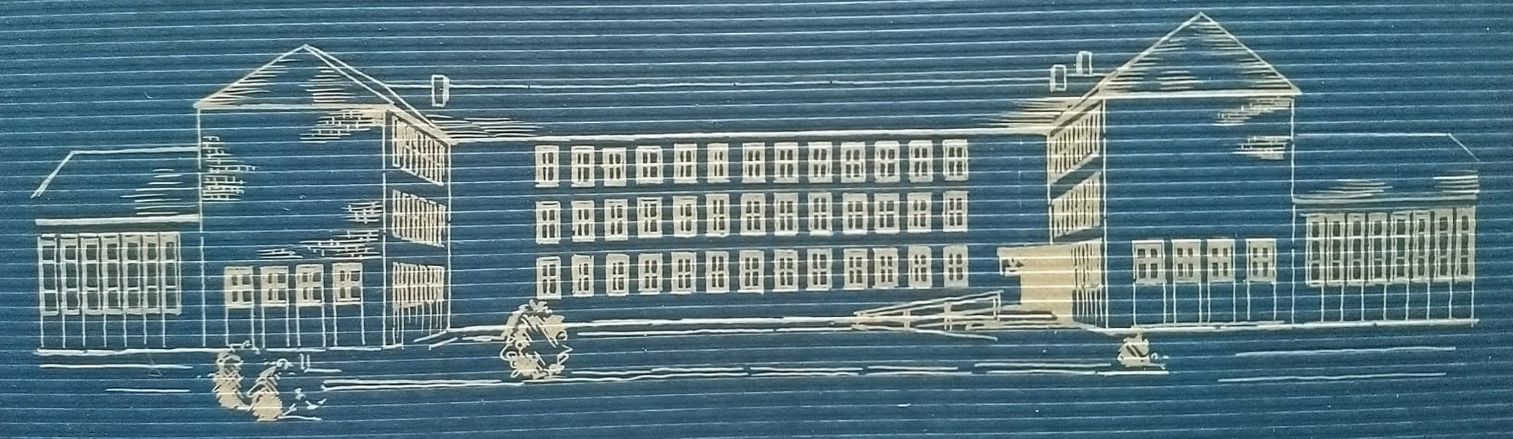 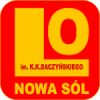 INICJATYWY UCZNIOWSKIEZAANGAŻOWANIE RODZICÓW
Dbałość o budowanie przyjaznej przestrzeni szkolnej dającej poczucie szeroko rozumianego bezpieczeństwa
STRATEGIA ROZWOJU
Infrastruktura 
Parking rowerowy
Wjazd na stadion LA
Zagospodarowanie terenu sportowego
Monitoring i system alarmowy
Pomoc psychologiczno-pedagogiczna
Profilaktyka 
Doskonalenie zawodowe kadry nauczycielskiej
Zarządzanie partycypacyjne poprzez cele
Diagnoza – planowanie – realizacja – kontrola – ewaluacja 
Modelowanie kultury współpracy
Autonomia i współodpowiedzialność
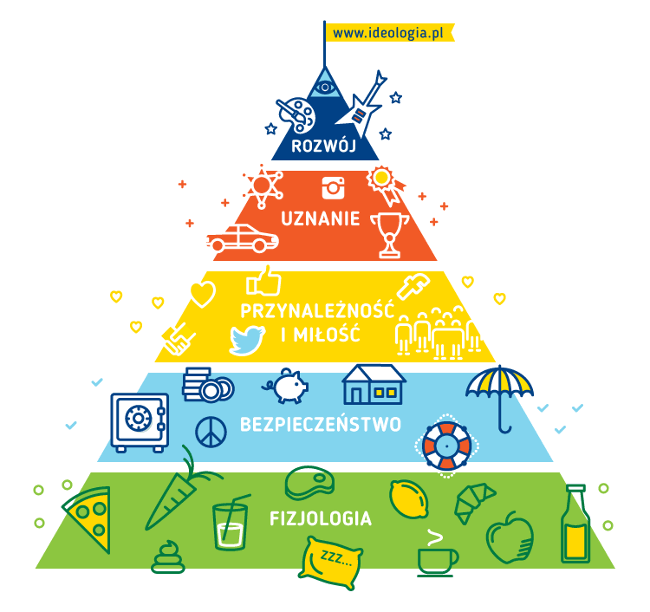 Ilustracja: Piramida potrzeb A. Maslowa
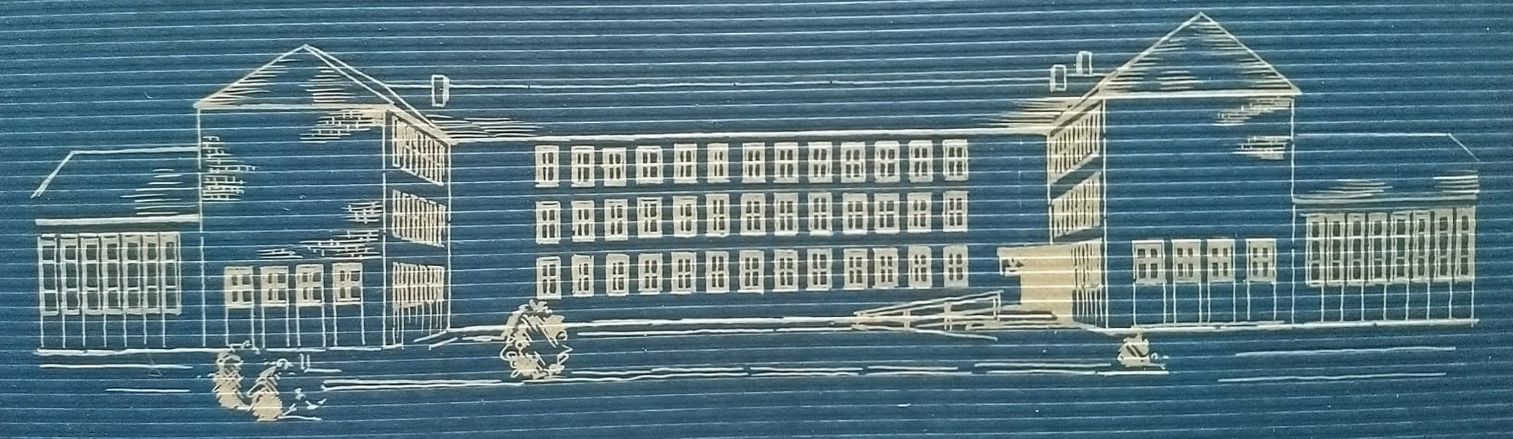 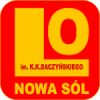 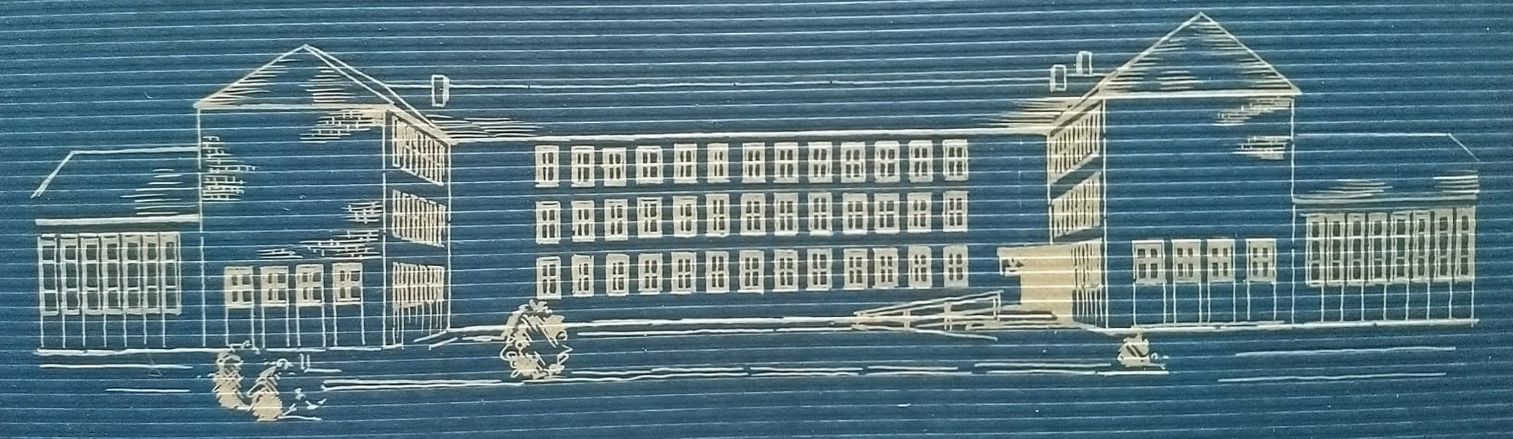 OBSZARY DZIAŁANIA
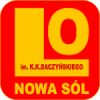 Mentoring i tutoringInnowacyjność i nowatorstwo
Rozpoznanie potrzeb i specjalistyczne wsparciePodmiotowy system budowania relacji
Sieci współpracyNGO – aktywność lokalnie
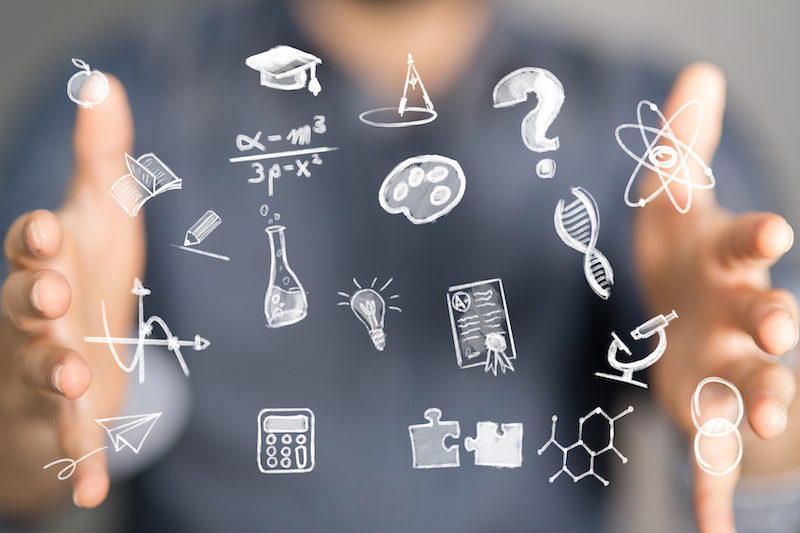 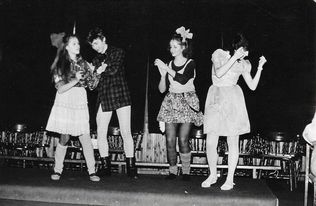 Sir Ken robinson
Wielu niezwykle utalentowanych, genialnych, kreatywnych ludzi nie uważa siebie za takich, ponieważ to, w czym byli dobrzy, nie było w szkole doceniane albo było wręcz napiętnowane
.
Niezależnie od tego, czy jesteś uczniem, nauczycielem, rodzicem, dyrektorem szkoły czy politykiem, jeśli w jakikolwiek sposób jesteś zaangażowany w edukację, możesz być częścią zmiany!

Dziękuję za uwagę 

Przygotowała: Aleksandra Grządko
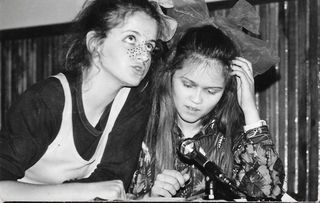 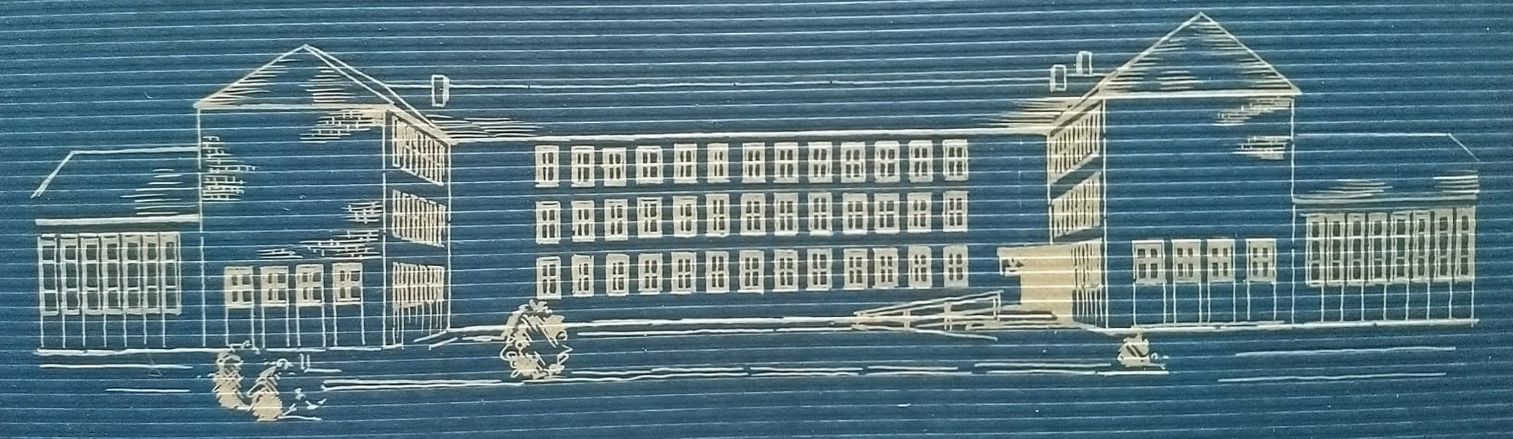 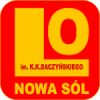